Rachael Keat & Bella Birrell
Understanding worryMental Health Support Team
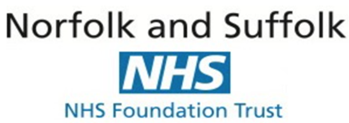 Introductions….
[Speaker Notes: Names; our service (work with schools, families and children – offering advice, resources, sounding boards as well as individual or group support);
Today – mental health is a huge field but chosen to look at the main issue amongst primary school children (and all ages) – anxiety and worry; look at what it is, how it is maintained or kept going and some strategies that we can use to help manage and reduce anxiety and worry]
What is Anxiety?
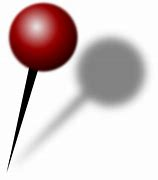 Anxiety is normal
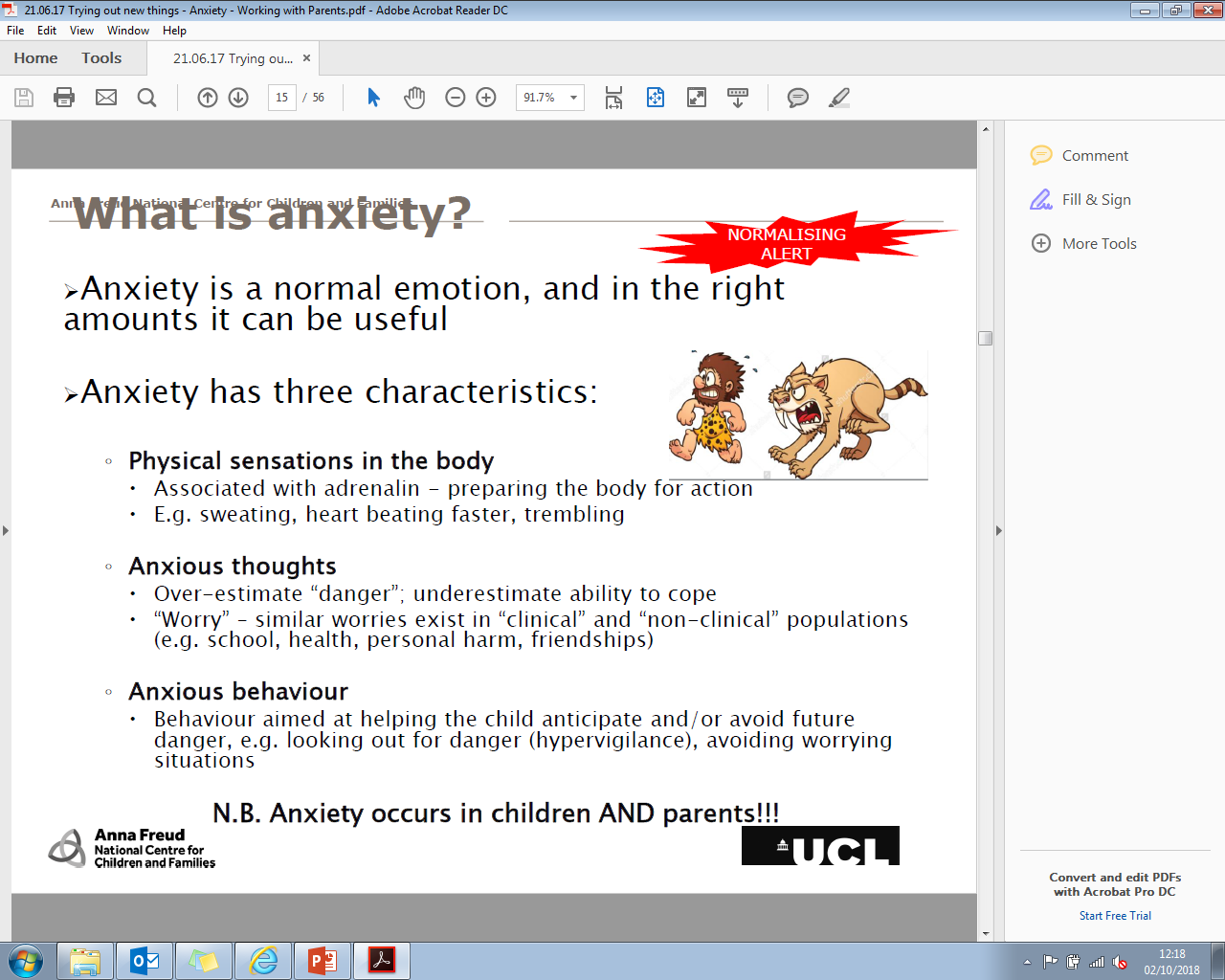 Anxiety is a normal emotional response that we all experience and in the right amounts it can be useful…
main characteristics of anxiety
[Speaker Notes: All three aspects can be useful when there is real danger or threat – they prepare our body, thinking and behaviour to keep us safe; however all aspects are problematic when there is no real danger. We are left feeling shaky, thinking and imagining the worst and then unable to get on and do the things we want to or need to do. But the good thing is, all three aspects can be managed and changed.]
When does anxiety become a problem?
[Speaker Notes: So how do we know when our anxiety is a normal, useful part of being human and when does it become a problem?

It becomes a problem]
Understanding what happens in the brain
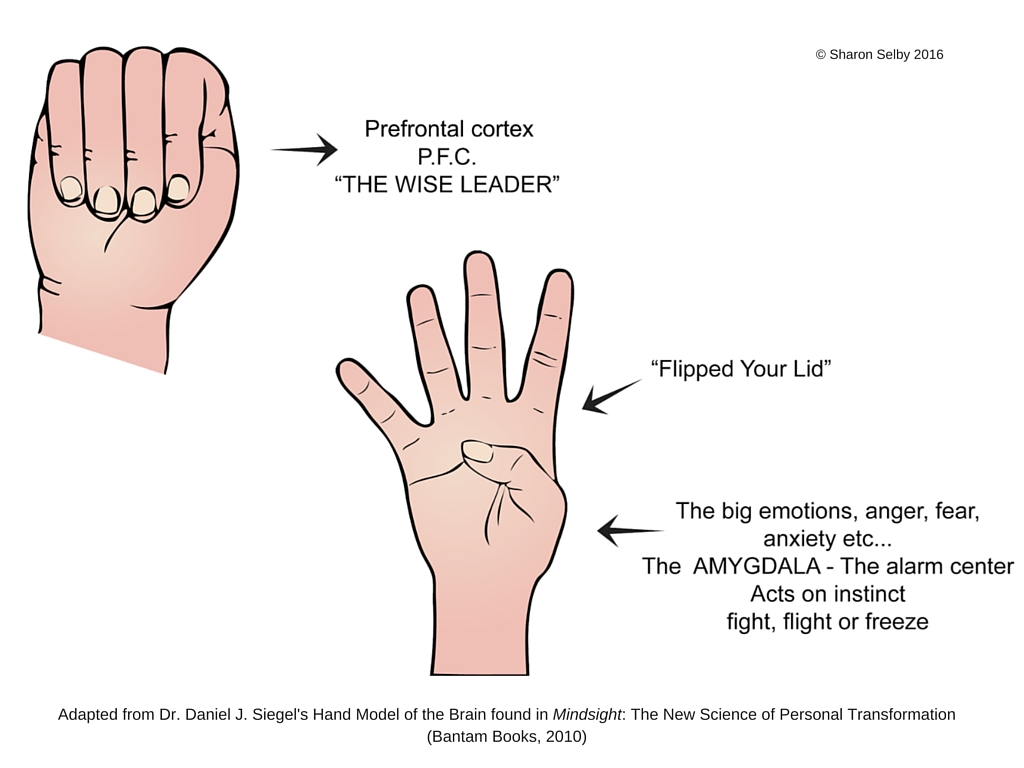 [Speaker Notes: I think it's also useful to understand what's happenning in our brain, when we're anxous and this is an example that I use with children, that you might find helpful to use in explaining to them.
It's an example from a man called Dan Siegel, who does actually explain it much better than I do. If you are interested in finding out more about your child's brain, he's a guy thats definitely worth checking out,]
Anxiety
[Speaker Notes: Put very simply, anxiety is almost always imagining the worst – overestimating the actual danger, risk or bad outcome and thinking that you are unable to cope.]
Fight/Flight/Freeze response
Common fears
[Speaker Notes: Many worries and fears that children experience are absolutely a natural part of their development: they are hard-wired to stay close to their caregiver from birth, it keeps them safe (and alive!), this should reduce from about the age of 3 onwards; as their idea of the world changes, they take on new worries (strangers, monsters, what others think of them, their school performance etc). Our job is to listen to their worries with interest and help them learn that the world they live in is mostly a safe place and that they are able to cope with most things that happen.]
[Speaker Notes: Many worries and fears that children experience are absolutely a natural part of their development: they are hard-wired to stay close to their caregiver from birth, it keeps them safe (and alive!), this should reduce from about the age of 3 onwards; as their idea of the world changes, they take on new worries (strangers, monsters, what others think of them, their school performance etc). Our job is to listen to their worries with interest and help them learn that the world they live in is mostly a safe place and that they are able to cope with most things that happen.]
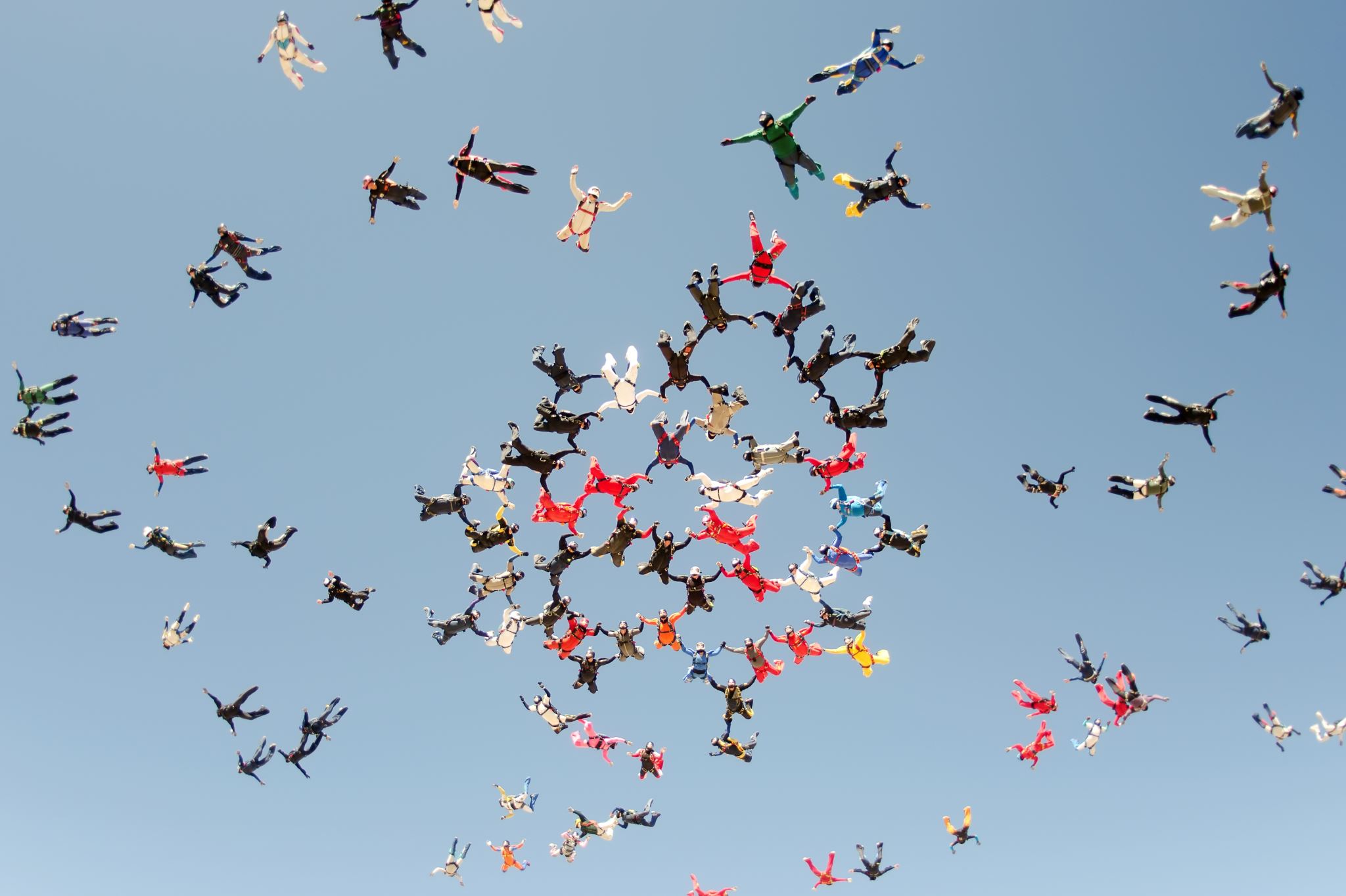 Common themes in parents / caregivers
Things that might keep a child’s anxiety going
Demonstrate anxious behaviour (passing on our own fears) 
React to the child in an anxious way
Become very involved and protective 
Reassure them – maybe too much?
Little encouragement to try / do things – e.g. don’t encourage or praise brave behaviour
[Speaker Notes: Before looking at strategies that we can use to help our children manage their anxiety and worry – we can notice the part we play in their anxiety – not at all blaming ourselves – we too are hard-wired to protect, help and keep our children safe – but it is useful to be aware of what we might be doing that is infact keeping the anxiety going….]
Safety behaviours
[Speaker Notes: Examples:avoid – not going to schoolescape – going in but going home sick if anxiety risesreassurance – asking parents lots of what if questions 
Problem with all of these behaviours is that they take away the opportunity to learn that the danger isn’t as bad as we thought, the opportunity to learn that even if the worst thing happens we can actually cope with it and they teach that they only way to cope is to avoid, escape or continually have that reassurance, safety blanket – when in fact we don’t need any of these things.]
The difference between Support & Reassurance/RESCUING
[Speaker Notes: As parents, our desire to make our children’s life easy and happy means that we often slip into rescuing and reassuring. It’s understandable. But it isn’t helpful. The aim is to support our children develop the skills needed to face challenges, feel confident enough to give things a go, learn that they can cope with difficulties, mistakes and tough times, that you will always be there to support but that you are not needed to solve all their problems or remove all difficulties.]
Practical tools and strategies
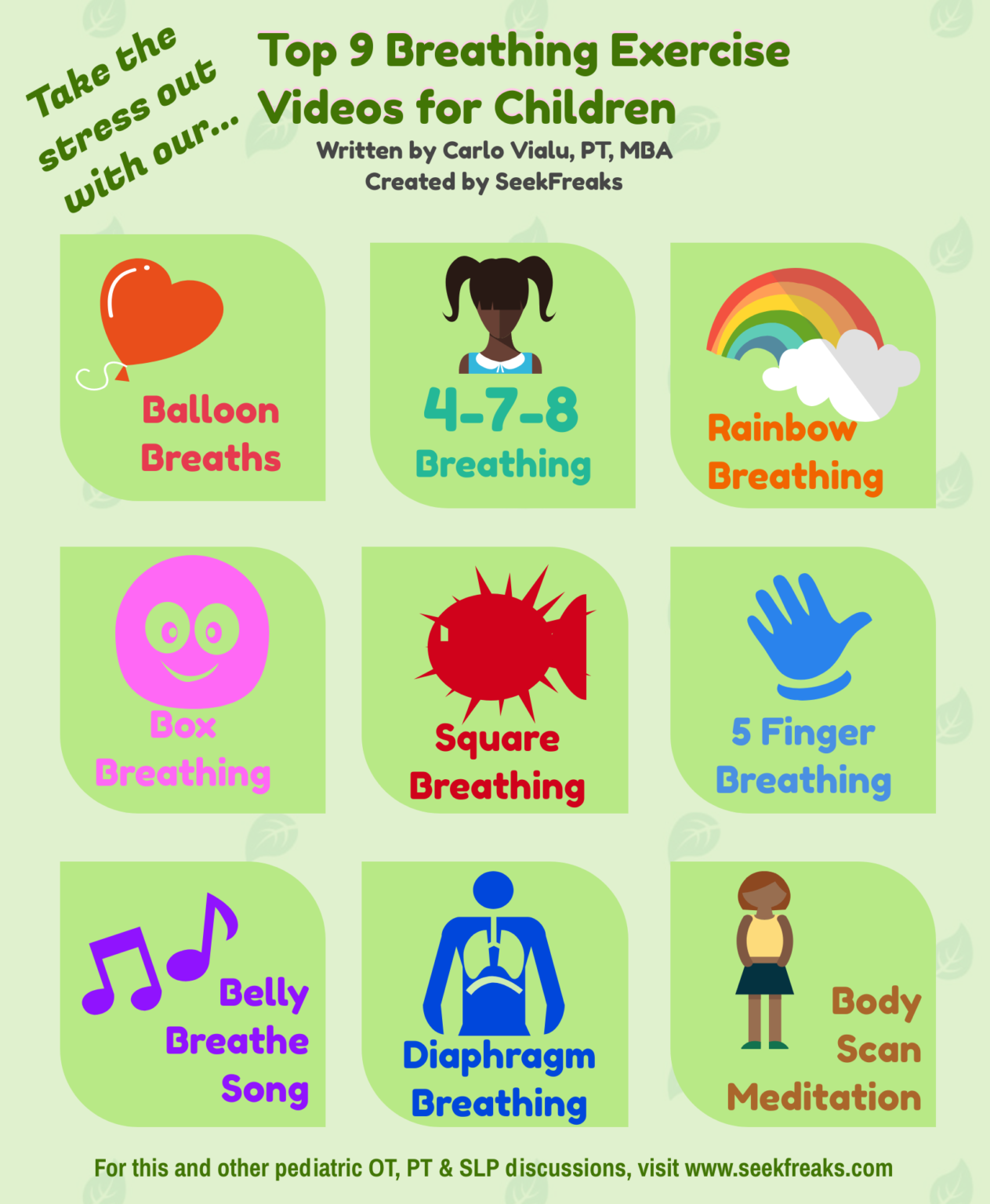 Breathing exercises
Imagine a balloon in your tummy 
Breathing from diaphragm not shallow chest breathing 
Breath out for longer than breathing in 
Relaxed posture
Counting can help
[Speaker Notes: Breathing relaxes the nervous system, reduces the cortisol in the body, sends a message of calm and control to the brain, reduces your heart rate, lowers blood pressure. And if you focus on your breathing it also takes attention away from the worry.]
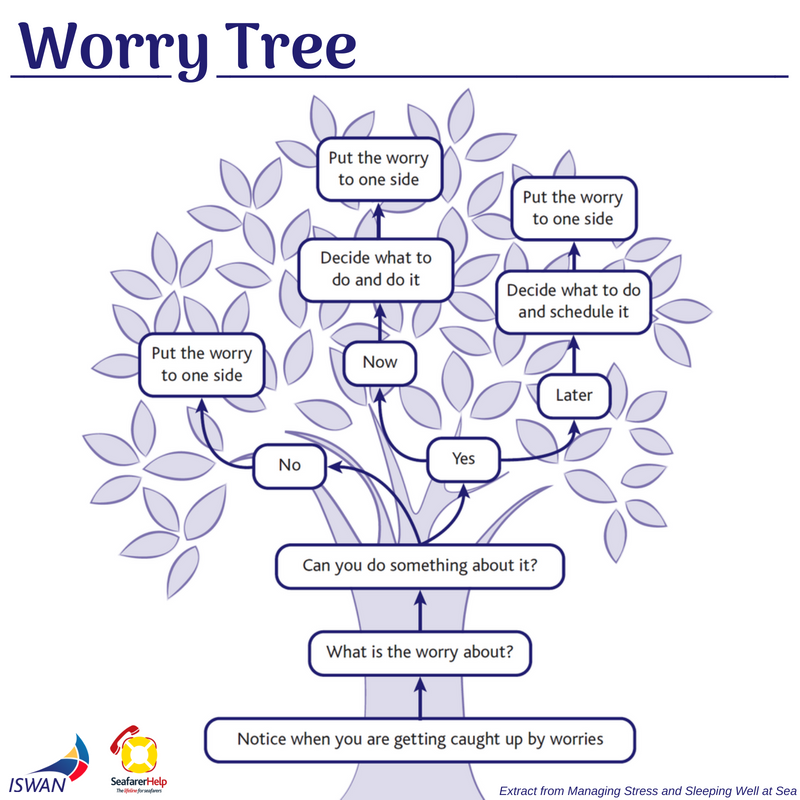 Worry tree
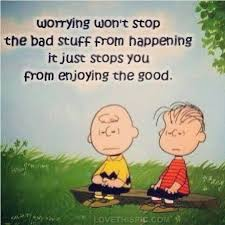 [Speaker Notes: Incredibly useful strategy. 
Notice the worries and decide if you can do something about them – are they real or practical worries and if so, can you solve them yourself now (tell someone, change something, etc) or can you plan to do something about it another time or with the help of an adult? If you can’t do something about them (hypothetical worries – worries about the future, what if type worries) – put them to one side. Can use worry monsters for this, worry diaries or whatever works. Worrying about something you can’t change is a real waste of time, it achieves nothing – so we need to help our children to learn the very useful skill of putting our worries to one side if we can’t do anything about it or problem solving them if we can.]
Progressive Muscle Relaxation
Psychoeducation – tension carried in muscles due to anxiety, need to practice releasing this from our muscles.
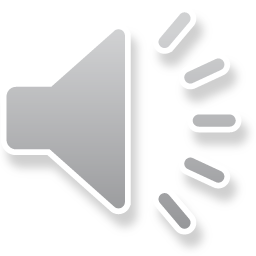 Safe place imagery
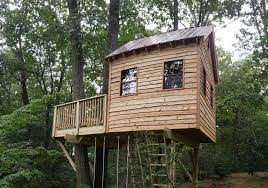 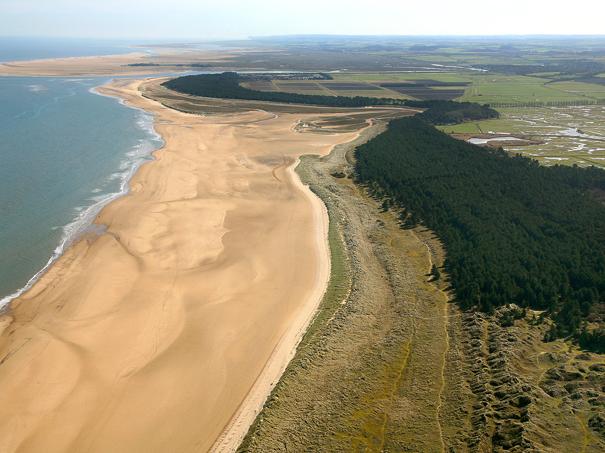 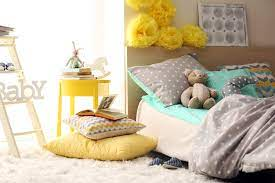 [Speaker Notes: For this to work, you need to really spend time imaging the safe place when feeling calm and settled – go through all the senses – what can you see in your safe place, what can you hear, what can you feel on your skin, what are the smells, the colours.]
5 4 3 2 1
5 Things you can see
4 things you can touch
3 things you can hear
2 things you can smell
1 take a slow deep breath…breathe 
Then focus on your breathing, before shifting your focus of attention onto something different....
[Speaker Notes: This has endless possibilities – this is the most common one, but can change it to suit your child…..find 5 things that are red, 4 things that are purple….find 5 things beginning with a, 4 things beginning with b…….find 5 straight things, 4 curvy things…..]
Coping thoughts
[Speaker Notes: Help your child find a thought or two that is really meaningful to them….what do they need to remember, what makes them feel more in control or less anxious?]
Graded
[Speaker Notes: This is the idea of facing our fears bit by bit. We can jump in at the deep end, but it can feel more manageable to take it slowly and learn more about ourselves, what helps and what doesn’t help at each step of the way.
As an example….]
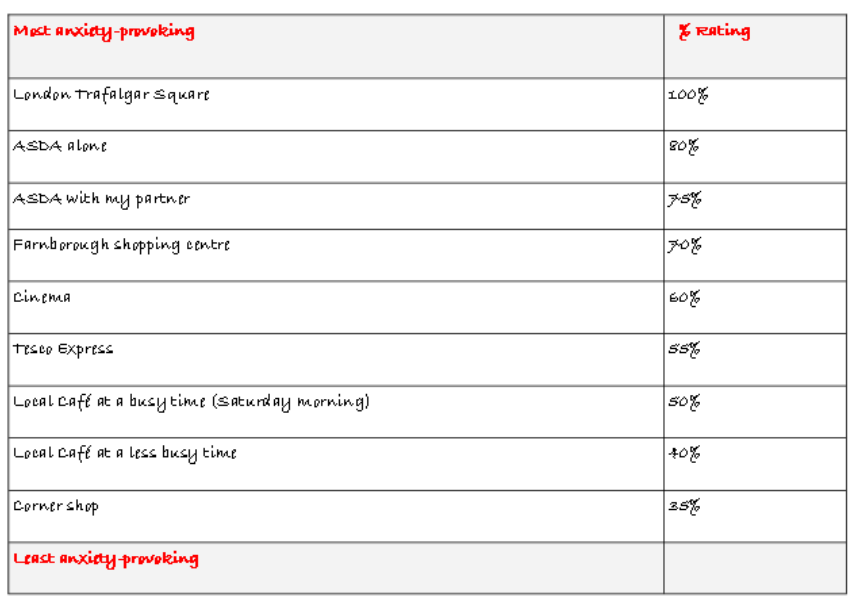 Example Hierarchy
Fear of crowded places
[Speaker Notes: Step 1: MAKE PLAN TO REDUCE ANXIETY – What is it that your child needs to learn or needs to change? Fully understand that short term relief of anxiety is only keeping it going in the long term. When calm and settled, agree a plan together.
Step 2: START PRACTICING –  ‘Remember, this is just your anxiety trying to help you but it isn’t getting it right’. ‘I’m not going to answer that question as I want to help you defeat your anxiety gremlin/cope with anxiety, what can you do to focus on something else?’ ‘How can you cope with your anxiety?’ (suggest strategies, engage in another activity with child)
Step 3: LOTS OF PRAISE, FOCUS ON WHAT HAPPENED AND WHAT LEARNT e.g. went to school and coped, gave it a go, breathing helped.]
RESOURCES FOR parents
Help Your Child with Worries, by Cathy Creswell
The Huge Box of Worries (younger children)
What to do when you worry too much (ages 7-11 approx.)
Starving the anxiety gremlin
‘Overcoming’ series
Cool connections with CBT
Think Good, Feel Good
CYMPH Booklet

From Timid to Tiger (parenting intervention)
Psychology in Schools Workshops: Psychology in Schools Team - NSFT Events | Eventbrite
ONLINE RESOURCES
Young minds
MIND
The Mix
National Self Harm Network 
Get Self Help
Anna Freud Centre
APPS
FearTools: Provides information on anxiety and some ideas for ways to improve. Gives you a tool to create exposure to a fearful situation. Also includes a thought diary.
SAMapp: An anxiety app with information and ways to track you feeling anxious. 
Worrytime: This app allows you to write down worries on your mind and put aside a short period where can think about them so they don’t sit on your mind. 
PanicShield: Centred on panic, this app has information on what panic is and different ways in which you can expose yourself to what makes you panic. 
MindShift: Allows you to pick scenarios you would like help with, improve thought patterns, and get information on anxiety in general. Has a rating scale for anxiety with what you feel when feeling anxious.
Calm: A relaxation app based on mindfulness. This app gives you relaxation tips breathing, meditation or attempting to sleep.
WellMind: Provides information and help for stress, anxiety and depression. Also contains relaxation audio clips.
Headspace: Meditation and relaxation app.
[Speaker Notes: Maddy]
Any questions?
[Speaker Notes: Thank you for listening!]